我是！
黄力夫弟兄
北卡华人福音基督教会
你们的祖宗亚伯拉罕欢欢喜喜的仰望我的日子，既看见了就快乐。」 犹太人说：「你还没有五十岁，岂见过亚伯拉罕呢？」 耶稣说：「我实实在在的告诉你们，还没有亚伯拉罕就有了我。」 於是他们拿石头要打他；耶稣却躲藏，从殿里出去了。 			约 8:56-59
耶稣知道将要临到自己的一切事，就出来对他们说：「你们找谁？」 他们回答说：「找拿撒勒人耶稣。」耶稣说：「我就是。」卖他的犹大也同他们站在那里。 耶稣一说「我就是」，他们就退後倒在地上。		约 18:4-6
两段奇怪的经文
我实实在在的告诉你们，还没有亚伯拉罕就有了我。
於是他们拿石头要打他。
为什么？
耶稣一说「我就是」，他们就退後倒在地上。
为什么？
先看第一段
还没有亚伯拉罕就有了我。
Before Abraham, I am.
是“I am”触怒了犹太人。
第二段
耶稣一说「我就是」，他们就退後倒在地上。
我就是。也是“I am”。
是“I am”的威力，使他们退後倒在地上。
“I am”是什么？
再看一段经文
神对摩西说：「我是自有永有的」；又说：「你要对以色列人这样说：『那自有的打发我到你们这里来。』」					出 3:14
“自有永有”, “YHWH”,就是耶和华。
I am who I am. 
“I am”是神的名字。
耶和华
YHWH 耶和华。I am who I am.
我就是我。就是其所是。
无限的圣洁，公义，慈爱，能力。
自有永有。无始无终。永远也是独一的真神。
一语双关
还没有亚伯拉罕就有了我。
是一语双关。
耶稣是在说：我就是耶和华。
既然是神，当然“还没有亚伯拉罕就有了我”。
I am 的威力
耶稣一说”I am”，他们就退後倒在地上。
耶稣其实在说：我就是耶和华。
怪不得，他们就退後倒在地上。
耶稣就是耶和华吗？
这是个中心问题。
神变成了人
在一神的宗教里，是不可想象的事。
“神变成了人？不可能！”
神如果爱人，就可能。不但可能，而且已经发生过了。
神如不变成人，就不能为人死。特别是要为罪人死。
三位一体
人是有限的，无限的神不能被人看见，感觉，或了解。
但神爱人，愿意与人亲近。
神用三种位格（人能了解的方式）与人沟通。
感动人的灵 – 圣灵。
道成了肉身 – 耶稣。
高高在上的 – 父神。
道成了肉身
耶稣的本体就是耶和华。
太初有道，道与神同在，道就是神。这道太初与神同在。 万物是藉著他造的；凡被造的，没有一样不是藉著他造的。				约 1:1-3
道成了肉身，住在我们中间，充充满满的有恩典有真理。我们也见过他的荣光，正是父独生子的荣光。							约 1:14
恩典 = 慈爱。
真理 = 公义。
独生子。道成肉身，只有这一次。
天父与天兄，太平天国的异端。
异端的教导
耶和华见证人。
道就是神。The Word is God.
但耶和华见证人的翻译是：			The Word is a god. 是一个小神。
降低耶稣的神性。
摩门教也认为，耶稣是神的儿子，但不是神自己。
神子与人子
耶稣说，狐狸有洞，天空的飞鸟有窝，人子却没有枕头的地方。	太 8:20
耶稣自称“人子”。为什么？
我在夜间的异象中观看，见有一位像人子的，驾着天云而来，被领到亘古常在者面前。			但 7:13
预言弥撒亚，是人子，是人。
耶稣是完全的神，也是完全的人。
耶稣的自称
我与父原为一。			约 10:30
犹太人又拿起石头来要打他。约 10:31
我们不是为善事拿石头打你，是为你说僭妄的话；又为你是个人，反将自己当作神。					约 10:33
父在我里面，我也在父里面。约 10:38
父 ≡ 耶稣。
多马的经验
多疑的多马(Doubting Thomas)。
多马说：「我的主！我的神！」							约 20:28 
我的主！我的耶和华！我的 I am ！
因从死里复活，以大能显明是神的儿子。					罗 1：4
改变了多马的一生。
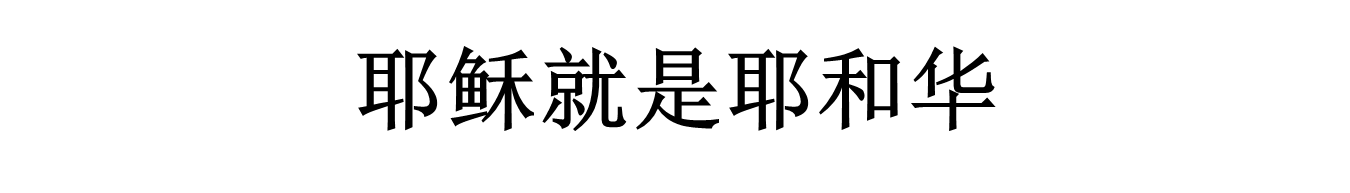 洪水泛滥之时，耶和华坐著为王。						诗 29:10a
耶稣说：「你们这小信的人哪，为什麽胆怯呢？」於是起来，斥责风和海，风和海就大大的平静了。太 8：16
耶和华坐著为王，直到永远。							诗 29:10b
你们要休息(安静），要知道我是神！我必在外邦中被尊崇，在遍地上也被尊崇。				诗 46：10 
摩西对百姓说：「不要惧怕，只管站住！看耶和华今天向你们所要施行的救恩。因为，你们今天所看见的埃及人必永远不再看见了。 耶和华必为你们争战；你们只管静默，不要作声。」						出 14：13-14
权柄都归耶稣
耶稣进前来，对他们说：天上地下所有的权柄都赐给我了。			太 28：18
都归耶稣。